স্বাগতম
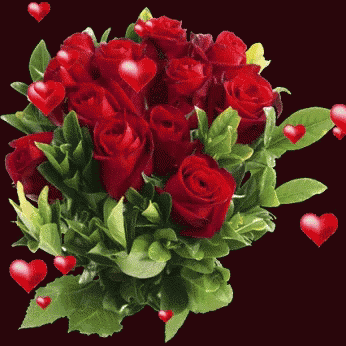 শিক্ষক পরিচিতি
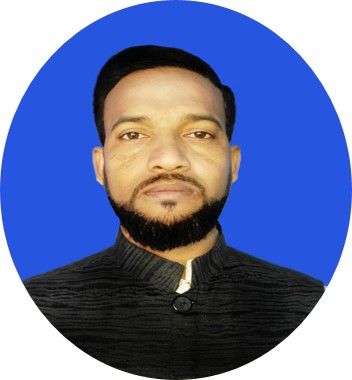 মোঃ আমির হোসেন
সহকারি শিক্ষক (সমাজ বিজ্ঞান)
মদিনাতুল উলুম ইসলামিয়া দাখিল মাদরাসা 79hossainamir@gmail.com 
ফোনঃ ০১৭১৪-৩১৫৭৭২
পাঠ পরিচিতি
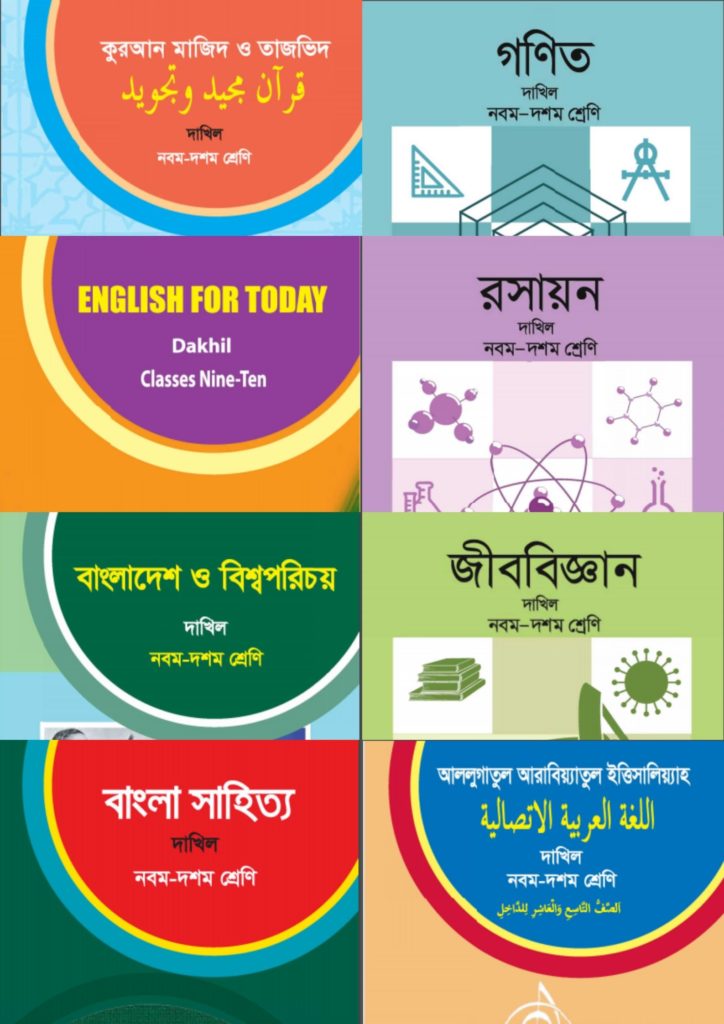 অষ্টম শ্রেণি
বাংলা প্রথম পত্র
সময়ঃ ৪০ মিনিট 
২২/০৬/২০১৯
ছবিটি দিকে তাকাও
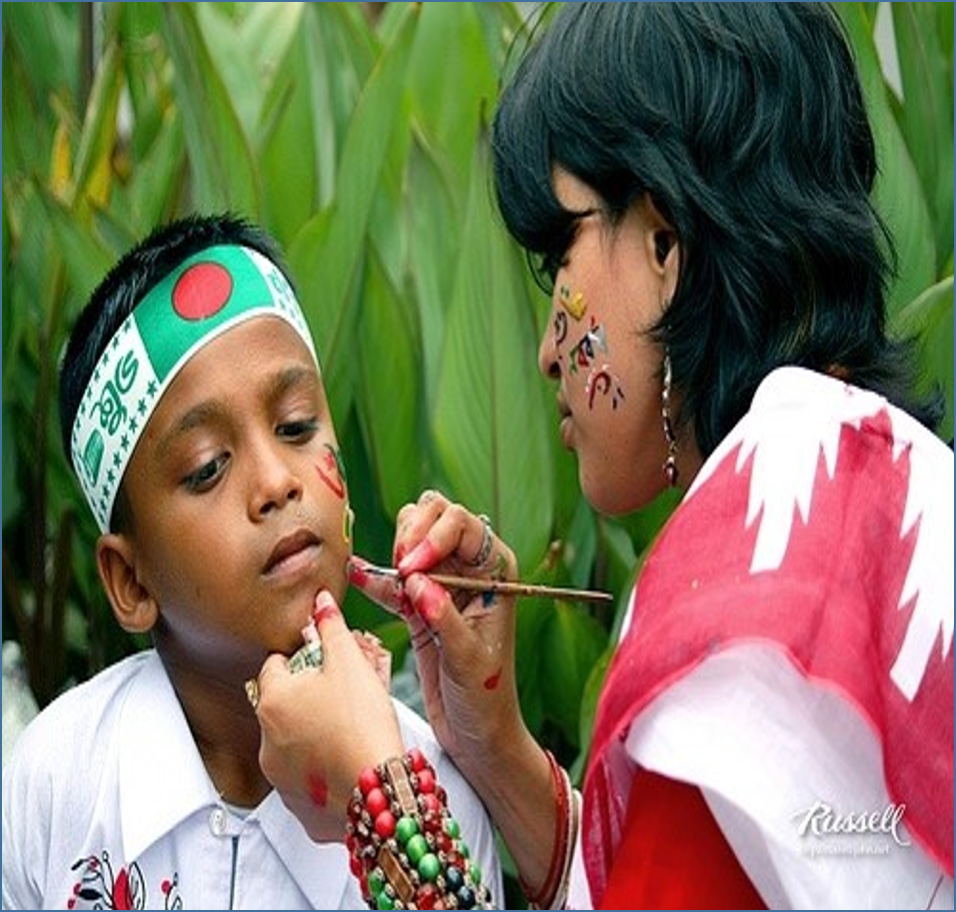 আজকের পাঠের বিষয়ঃ
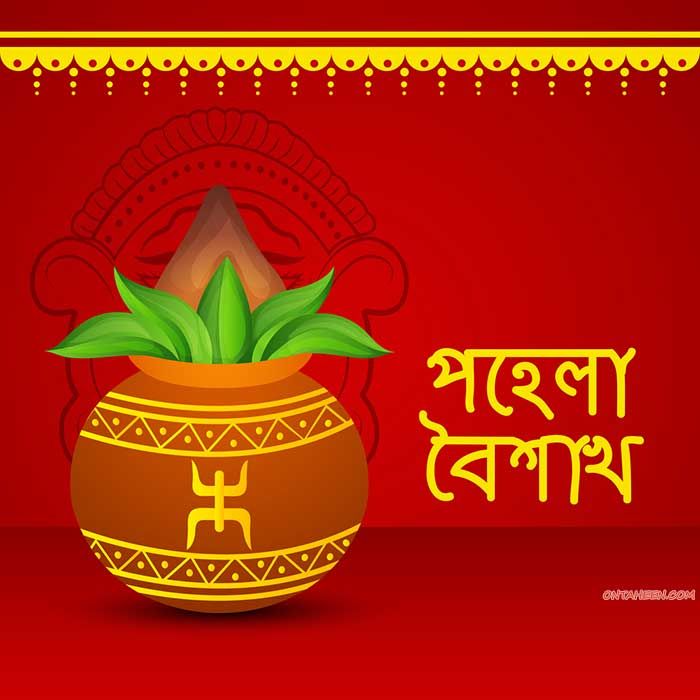 এই পাঠ শেষে শিক্ষাথীরা......
বাংলা নববর্ষ কী তা বলতে পারবে ;
লেখক পরিচিতি বলতে পারবে ;
বাংলা নববর্ষের উৎসব বর্ণনা করতে পারবে ;
ভিডিও টি মনোযোগ দিয়ে দেখো এবং শুনো
সরব পাঠ
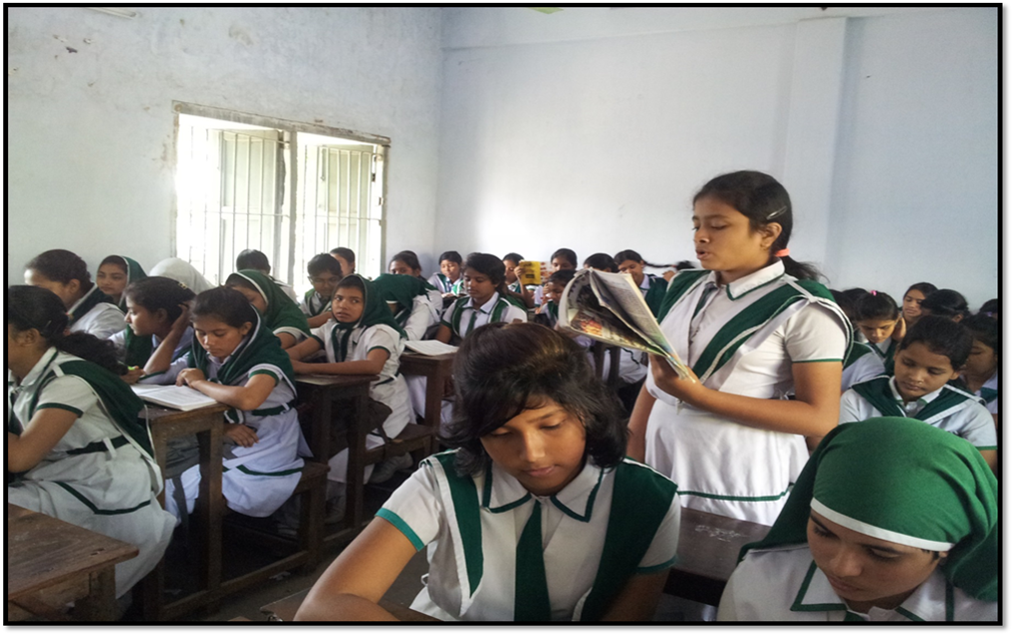 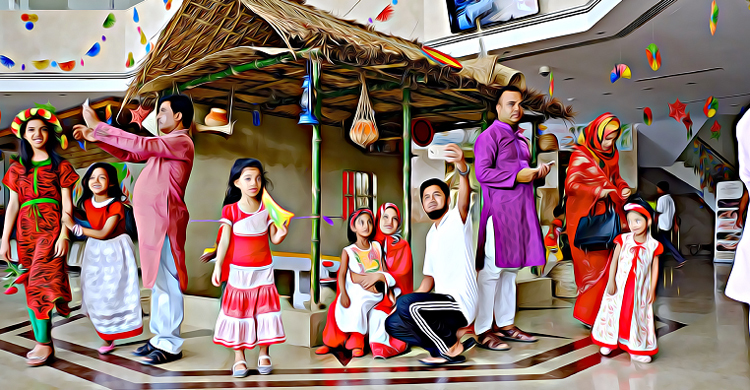 একক কাজ
পয়লা বৈশাখ কী?
জাতীয়তাবাদ কী?
জোড়ায় কাজ
বাংলা নববর্ষের কয়েকটি উৎসবের নাম লিখ।
দলীয় কাজ
‘বাংলা নববর্ষ ‘ উদযাপনের প্রয়োজনীয়তা ব্যাখ্যা কর ?
মূল্যয়ন
১/ জাতীয়তা শব্দের অর্থ কি ?
ক) স্বজাতিচেতনা সংক্রান্ত    খ)নতুন দেশ     গ) সাম্যবাদ
২ / নববর্ষ উদযাপনের মাড্যমে কি প্রকাশ পেয়েছে ?
ক) উগ্র জাতীয়তা    খ) ঐক্যবোধ    গ) বহুমুখী ভাবনা    ঘ) সাংস্কৃতিক ভিন্নতা
বাড়ির কাজ
পয়লা বৈশাখ সম্পর্কে সাতটি বাক্য লিখ।
ধন্যবাদ
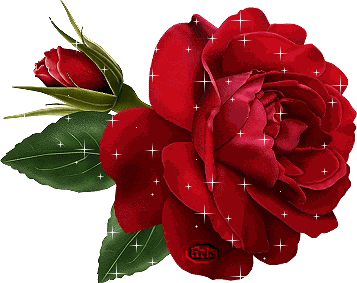